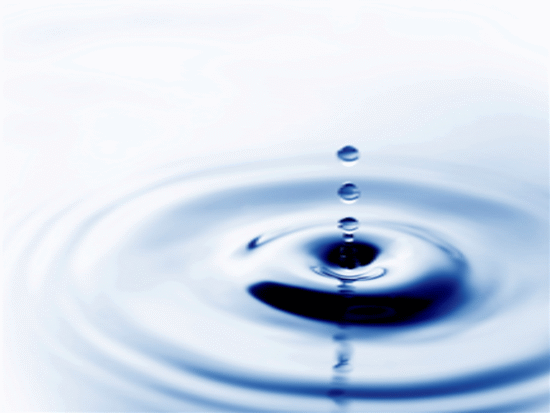 Ethical Answers in an Unethical World
What is Truth?
John Oakes, PhD
Singapore 
June 10, 2015
Christian and Other World Views
Jesus Christ:  “I came to testify to the truth.”
Pontius Pilate:  “What is truth?”
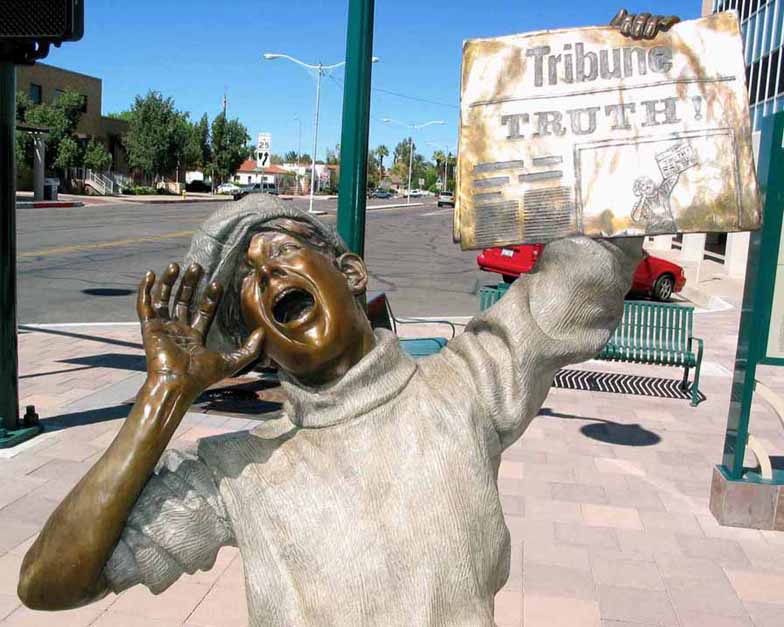 The Problem as I See It
The Secularization of Culture

The Loss of Morality

The Loss of God

The Loss of the Intellectual High Ground at the University to Non-Believers.
World View
One's world view is the perspective one uses to process and interpret information received about the world.  

James W. Sire put it this way, "A world view is a set of presuppositions (ie. assumptions) which we hold about the basic makeup of our world." 
James W. Sire, The Universe Next Door (InterVarsity Press, 1997)
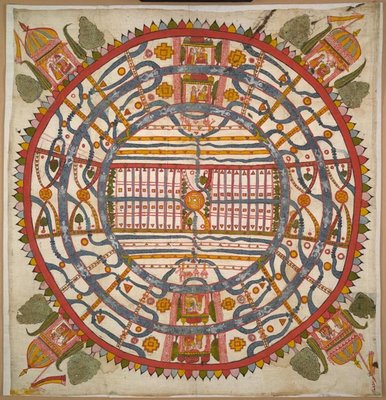 A Jain World View
A “Good” World View Defined
A. It is true.  
It is consistent with reality.  It works.

B. It answers satisfactorily the questions people really want answered.
What is prime reality/the ultimate cause/the nature of God?) 
What is my value as a human being?
What happens to a person at death?  
How do we know what is right and wrong?  
What is my purpose? 
What is the nature of my relationship, with the "prime reality?" 

C.  It causes those who hold to it to be better people than they would otherwise have been if they held to competing alternative world views.
The Hard Questions
Evil:  What is Evil and Why is There Evil

Why is There Suffering?

The Problem of Justice

The Problem of Sin.

The Problem of Death.
Competing World Views
Naturalism 

Postmodernism: No World View

Pantheism

Animism/Polytheism

Dualism

Islamic Worldview

Biblical Theism
One Point of View:

“Wide is the gate and broad is the road that leads to destruction, and many enter through it.  But small is the gate and narrow the road that leads to life, and only a few find it.”        -Jesus of Nazareth (Matthew 7:13-14)

I am the way, the truth and the life.  No one comes to the Father except through me.          Jesus of Nazareth (John 14:6)
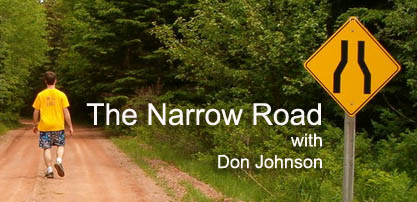 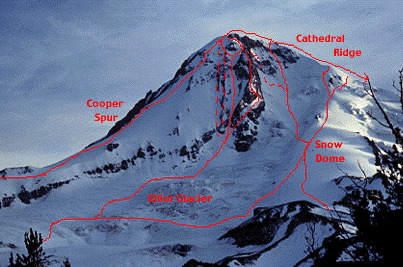 Another Point of View:  Different Paths to the Same Goal?
God
Islam
Ba’hai
Mysticism
Buddhism
Materialism
“We exist as material beings in a material world, all of whose phenomena are the consequences of material relations among material entities." In a word, the public needs to accept materialism, which means that they must put God in the trash can of history where such myths belong.” 
    Richard Lewontin
       Retrospective essay on Carl Sagan in the January 9, 1997 New York Review of Books,
Thomas Huxley, Darwin’s “bulldog”
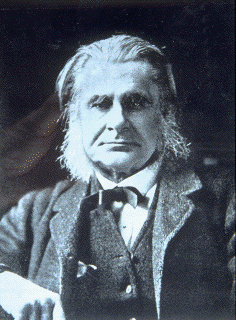 “We are as much the product of blind forces as is the falling of a stone to earth, or the ebb and flow of the tides.  We have just happened, and man was made flesh by a series of singularly beneficial accidents.”
Richard Dawkins
In the universe of blind physical forces and genetic replication, some people are going to get hurt and other people are going to get lucky: and you won’t find any rhyme or reason to it, nor any justice.  The universe we observe has precisely the properties we should expect if there is at the bottom, no design, no purpose, no evil and no good.  Nothing but blind, pitiless indifference.  DNA neither knows nor cares.  DNA just is, and we dance to its music.
#1 Is Materialism True?
Circular Reasoning

Science presupposes
1. The universe is ordered
2. Humans are rationally capable of understanding the universe
3. The universe is governed by mathematics.

None of these are observable.  Therefore, by the tenets of materialism, science is no real.
Circular Reasoning
“To say with the radical empiricist (ie the determinist) that only factual statements have validity is to be not only dogmatic, but self-contradictory, since the statement itself is not factual.”

“By implicitly undercutting the validity of rational thought, the modern naturalists render meaningless and self-contradictory all they have to say.”

“Science is a good servant but a bad master.”
Michael D. Aeschliman
A recent BBC broadcast forum:
Questioner:  How do you know that physical reality is all there is: that there is no God?

Response of a vehement materialist (after much prodding):   I simply believe it to be true.

Questioner:  Well, now we at least have it out on the table!

In other words, the strongest argument I have that physical reality is “all there is” is that I believe physical reality is “all there is.”
If Scientific Materialism is True, Then…
“I” do not exist
I am a body.  I do not have a body
Human consciousness is an illusion—an epiphenomenon
Love is just neurotransmitters and neurons firing
Logic is meaningless
Belief in God is irrational—the unfortunate accidental result of an evolutionary process
No soul, spirit  “Man is a soulless ticking mechanism”

“Thoughts come out of the brain as gall from the liver or urine from the kidneys.”
Karl Vogt
More Reasons Philosophical Naturalism is Not True
The universe was created.

The anthropic principle works.  Apparent design.
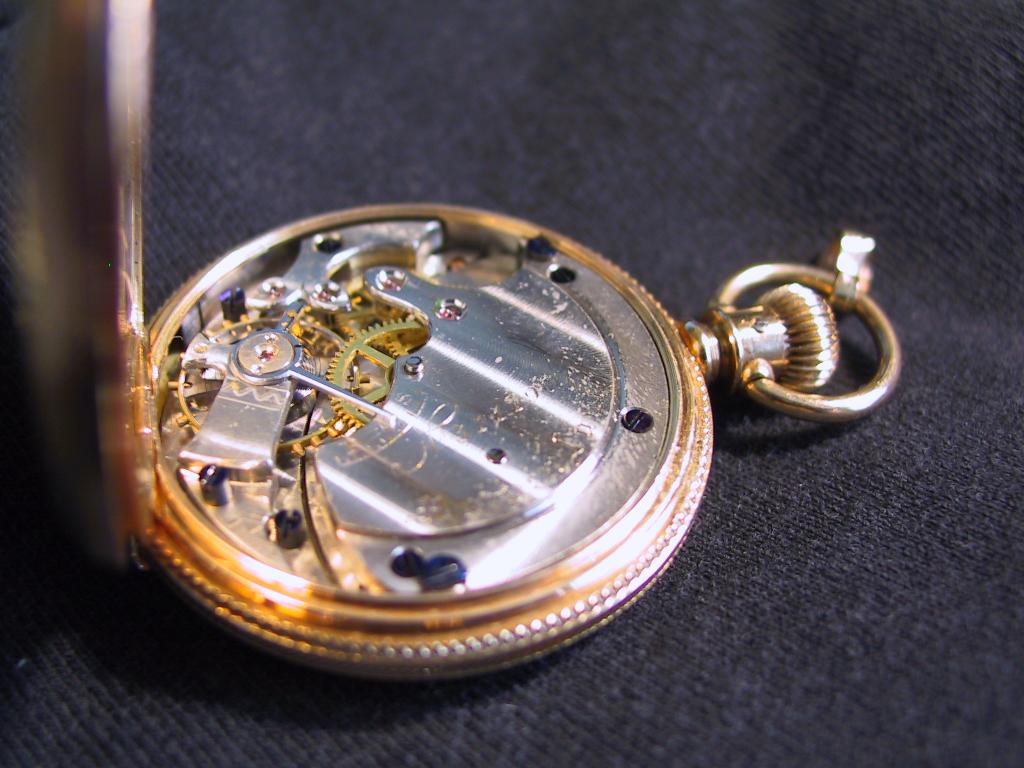 Is Materialism True?
Does the Materialist World View correspond with a common sense understanding of the world

A resounding NO!
#2 Does Materialism Adequately Answer the Questions Humans Care About?
Questions science is good at answering:
When?
Where?
How many?
Why (small w)?  By what means

Does anyone care about these questions?
Questions Science is Very Bad at Answering:
Why does the universe exist?
Why am I here?  What is my purpose?
What is my value?
Is that the right thing to do?
Does God exist?
Do supernatural things happen?

“Religion without science is lame, but science without religion is blind.”
A. Einstein
Answers From Naturalism:
What is my value?    $3.49

What is my purpose?   To create as many copies of my DNA as possible.

Does God exist?  No!   How do you know?  Because I said so!

Is there a supernatural?   Same answer.

Does Determinism adequately answer the questions human beings care about?   You decide.
#3 Does Naturalism Make Us Better People?
No good, no evil.   
No objective reason to do good.
Is sex with animals bad?
Violence, racism and genocide are not evil and perhaps are justified.
Justice is a meaningless word.
No basis for human rights.

“In the end all corruption will come from the natural sciences.” “We are happy to let science deal with plants and animals and stars, but to handle the spirit of man in such a fashion is blasphemy”                                                           Kierkegaard
By the Way, the Experiment Has Been Tried
French Revolution
Marxism
Soviet Russia
Red China
Pol Pot

In the words of Mark Wilkinson:  “How’s that working for you?”
Conclusion
Science is not the enemy.  Scientism/Naturalism is.

We need to confront the “enemy” (and love him/her, by the way) by asking questions—by asking them to honestly consider the implications of their presuppositions.

Our example counts for more than our arguments
Hindu World View
Maya.   The physical world is an illusion.

Brahman.   Universal soul.

The goal:  Nirvana; oneness with the universal soul which is within yourself.

The Hindu world view has man looking inward, not outward.
The Hindu World View
	“There is no holy life. There is no war between good and evil. There is no sin and no redemption. None of these things matter to the real you. But they all matter hugely to the false you, the one who believes in the separate self. You have tried to take your separate self, with all its loneliness and anxiety and pride, to the door of enlightenment. But it will never go through, because it is a ghost.” 
―Deepak Chopra
Hinduism and Time
Time is cyclic.  There is a “wheel of time.”

World is cyclically created by Brahma, sustained by Vishnu and destroyed by Shiva.

Creative/destructive cycles called Yugas
Hindism and Time (cont)
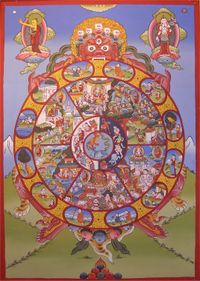 One full cycle = 100 “Brahma years”  311 trillion years.

Then Brahma himself dies and is reborn
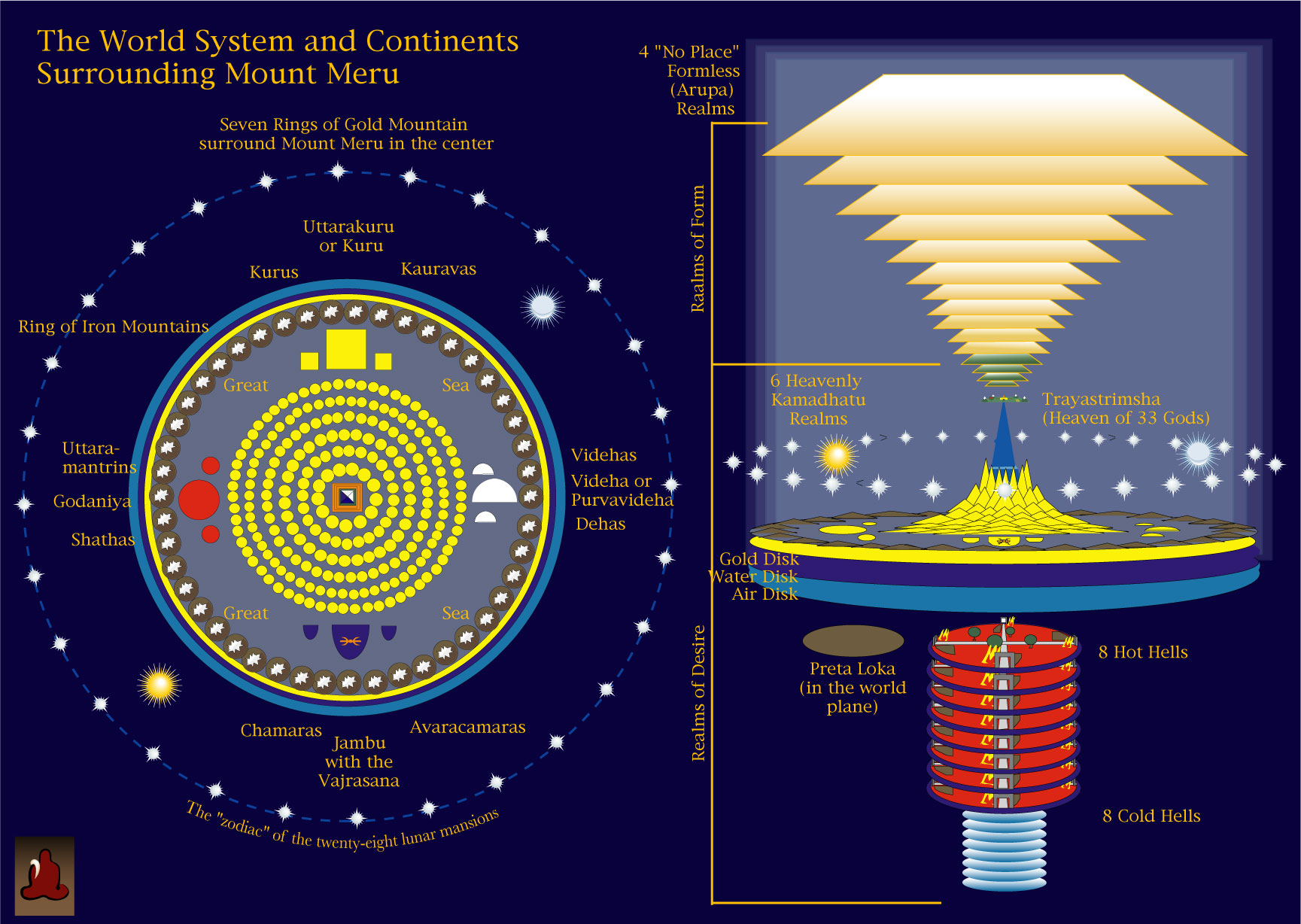 Angkor Wat:  Mount Meru
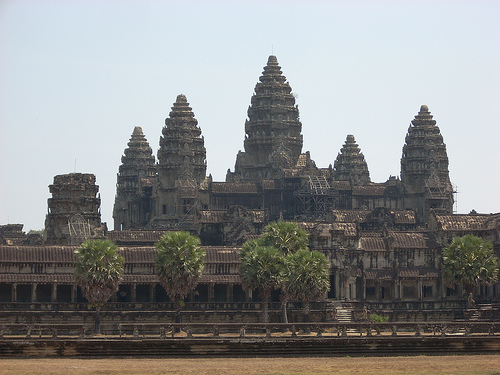 Is The Hindu World View a Good One?
Is it true?
Hindu cosmology (cycles of creation, destruction and rebirth, eternal universe) is patently false.
The physical world is real and it is good.
Evil is NOT an illusion

Does it answer the important questions?
It does better than postmodernism or naturalism!
Purpose: To cease to exist.
Is Hinduism/Pantheism a Good World View?
Does accepting this world view make one a better person?

Better than naturalism.  

Self-focus and dispassion are not helpful.

Suffering is not real.
	Christian groups do the majority of benevolent work in
	India

Evil is not real.   What is the effect of this belief?
The Buddhist World View
The Four Noble Truths:

Suffering is not getting what one wants.

The cause of suffering is desire which leads to rebirth.

The way to end suffering is to end desire.

The way to the end of desire and of suffering is the eight-fold path.
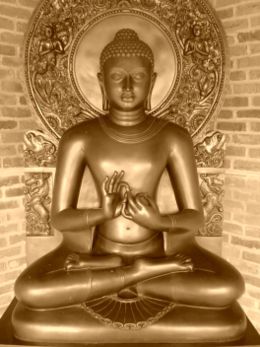 The eight-fold path to bodhi/dharma/nirvana/lack of suffering
Right viewpoint (the four noble truths).
Right values.
Right speech.
Right actions.
Right livelihood
Right effort
Right mindfulness
Right meditation

Hard to argue with these values.
Other Buddhist Ideas
Buddha claimed to be agnostic, but his world view was clearly pantheistic.

Physical things are illusion.

Evil is not real.
Buddhist Cosmology
Like Jaina, Hinduism, a vertical cosmology, with multiple levels/earths/heavens/lokahs

31 planes of existence, each with 3 realms.

Higher ones more blissful, lower ones more like hell.  

Endless cycle of time     Cosmic wheel.
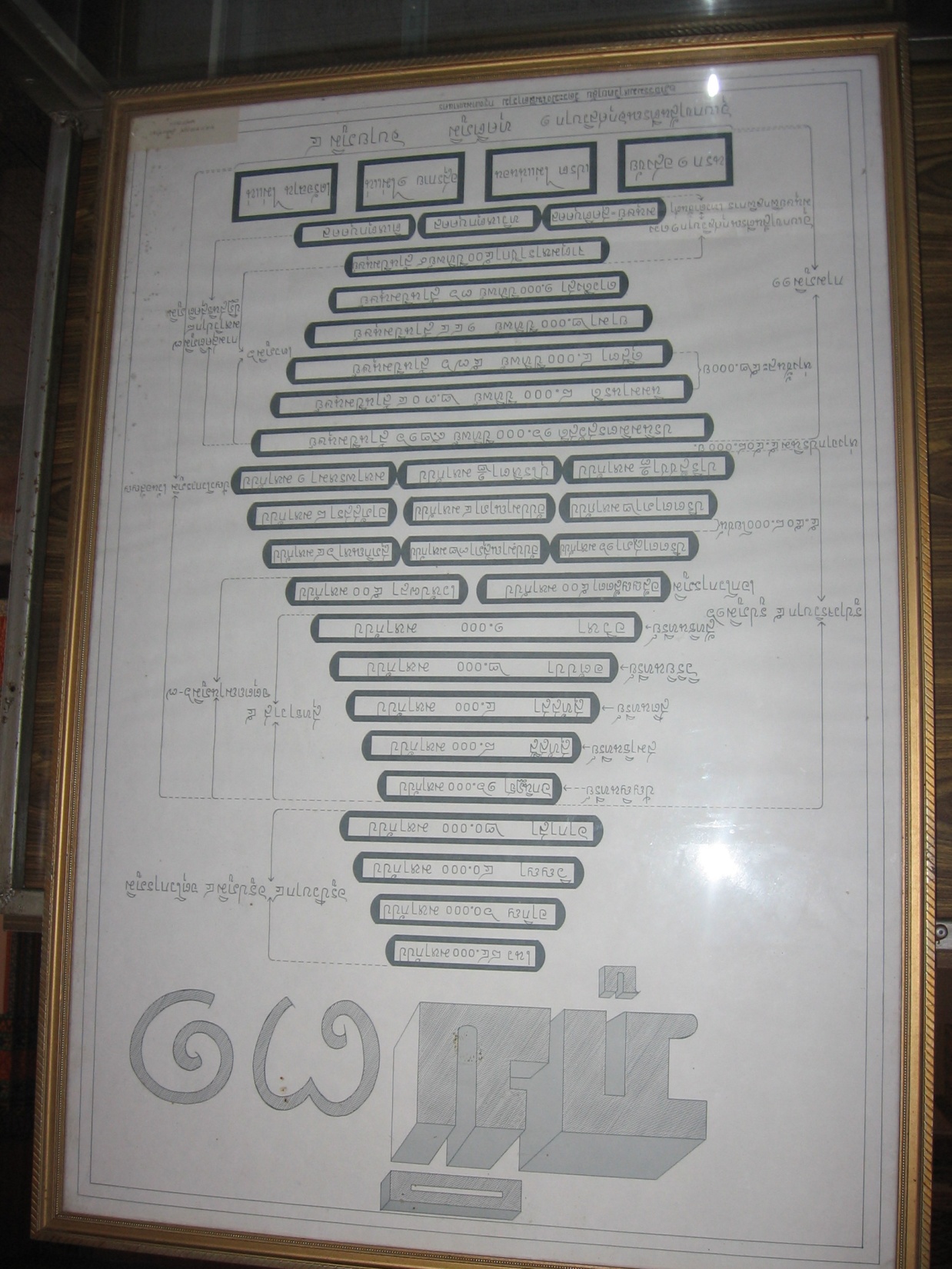 Buddhist Cosmology
Borodbur in Indonesia:  A Buddhist concept of the world
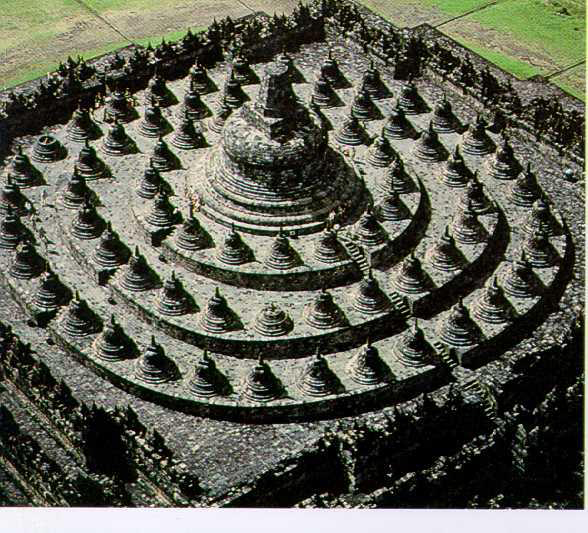 Is The Buddhist World View a Good One?
Is Buddhist Cosmology true?
Is matter illusion?

Purpose of life:  To lose oneself and to become dispassionate.

A better person?
Less self-focused than Hinduism
Dispassion:  Christians do a majority of the benevolent work in Buddhist countries.
Islamic Worldview:  

Monotheistic, of course

God is very distant from mankind

In Islam, Allah determines everything, even who will choose to follow him.

Sura 2:142, 6:39 6:125 

Inshallah  God willing.  It is God’s will that people suffer.
.
Islamic Theology
      
       “Surely good deeds take away evil deeds” (11:114).
Salvation by own effort 
		(40:9, 39:61, 7:43) 
Charity atones for sins 
		(2:271,277) 

Earn grace.
Earn favor of Allah.
Earn salvation.
Earn paradise.
Salvation by own effort 
		(40:9, 39:61, 7:43) 
Charity atones for sins 
		(2:271,277) 

Earn grace.
Earn favor of Allah.
Earn salvation.
Earn paradise.
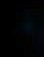 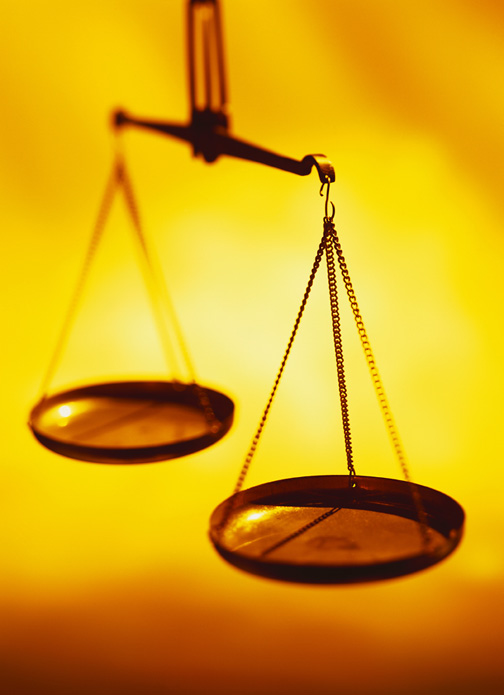 Sura 23:102-103
Those whose balance of good deeds is heavy, they will be successful.  But those whose balance is light will be those who have lost their souls
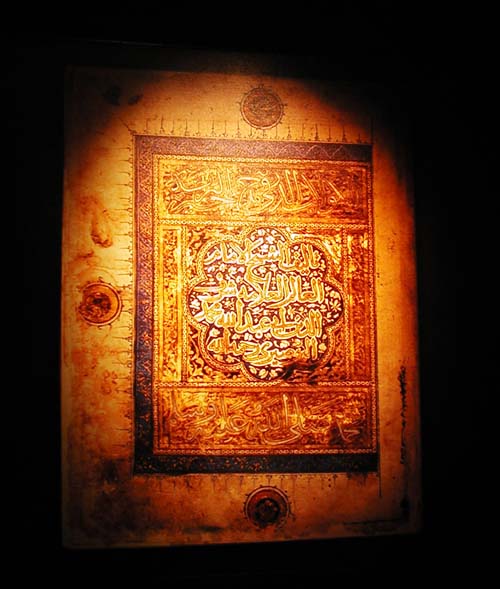 Islam:  Salvation is earned through the efforts of those who were pre-selected by Allah to inhabit a very sensual paradise.

Christianity:  Salvation is granted by the grace of a loving God to those who, through faith and repentance and baptism accept that love.
A Question:  Who reaches out to whom?
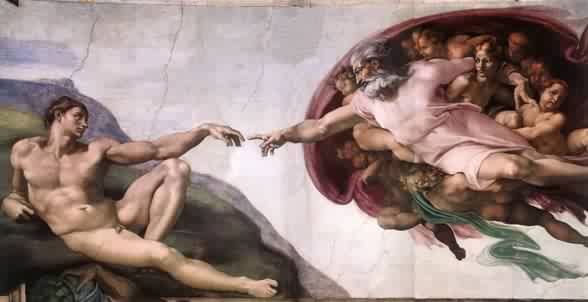 Initiative
Human approach	        Truth
		
		God 				God



	  Mankind 			   Mankind
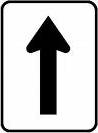 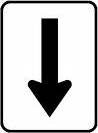 Works Salvation:  Man reaches out to God.

Islam
Hinduism
Jaina
Sikkhism
Gnosticism
New Age
Buddhism?
Salvation by Grace:  God reaches out to man.

Judaism
Christianity
The 5 Pillars of Islam
Recite the profession of faith: “There is no God but Allah, Mohammed is his prophet.”
Pray five times a day
Pay the tax for the poor
Fast during Ramadan
Do the Hajj (the pilgrimage)
Is the Islamic World View a Good One?
Is it true?
	Like Christianity, it is in reasonably good correspondence 
	with reality.

Does it give satisfactory answers to the important questions?
	Better that pantheism, dualism, naturalism…

Does it make one better than other world views?
	Alms only for Muslims
	Fate/Predestination.   God is the source of suffering and 
	even evil.
Is Islam a Good World View?
Is it true?  Is Mohammed a prophet?

Fifteen wives
Massacre of 700 Jews
Doctrine of Abrogation
Science errors

Does it make its followers better?

Motivation to help others?
Are women respected?
Does emphasis on Jihad lead to loving non-Muslims?
Qur’an and Jihad
“Wage war on them until the infidels are no more 	and Allah’s religion reigns supreme.”
	
     8:12 Cut off their finger tips, stab them in the neck.

	48:16,17 Atone for sin by killing in war.

47:4-6  Martyrdom  Heaven.
The Christian World View
1. The physical world is:    a. real      b. created out of nothing (ex nihilo)    and    c. essentially good.

2. There exists an unseen spiritual reality which is not limited to or defined by the physical reality.  Human beings have a spiritual aspect to their nature.

3. The creator of both the physical and spiritual realm is the God who reveals himself in the Bible. 

4. Human beings have both a physical and a spiritual nature, The spiritual nature is more essential as it is eternal.

5. God is not easily defined but he can be characterized by certain qualities.  God is a person. God is love, God is just, God is holy, God is omniscient, omnipotent and omnipresent.
The Christian World View (cont.)
6. Although all God’s creation, is good, evil does exist.  Such evil is the result of freedom of will given to created beings and their subsequent decision to use that freedom to rebel--to “sin” 

7. Because of God’s justice and his holiness, those who choose to rebel against him will ultimately be judged and separated from God for eternity.

8. The solution to evil, to sin and its eternal consequences is provided by God through the atoning substitutionary sacrifice of Jesus Christ.
The Christian World View
1. Is it true that the universe was created, that evil is real, that there is both a physical and spiritual reality?

2. Why? Because of God
    Purpose?  To know and be known by God
    Value?  More than the entire world

3. Are we made better?
    Evil is real and is to be rejected.
    Suffering:  Compassion!
    Abolition of slavery, science, human rights, etc.
Is it True?
Was the universe created from nothing?

Is creation good?

Is the universe understandable?

Is evil real?
The Assumptions of Science come from the Christian World View
Presupposition #1     The unchanging God is Creator of the physical universe.

Assumption of Science #1    There are natural laws that govern the real world.  These laws do not change over time and space.

Presupposition #2    God created us in order to know us and that we can know him.

Assumption of Science #2   The world can be understood by human beings. 



The real world is knowable and comprehensible. 
There are laws that govern the real world. 
Those laws don't [radically] change according to place or time
Those laws are governed by mathematics
No Christianity, No Science
Presupposition #3     God is a god of order and beauty

Assumption of Science #3  The Laws of Nature will be rational and they will obey mathematical laws.

All of these came from Roger Bacon
Basic Assumptions of Science
Assumptions are accepted without proof 	

They form the basis of all scientific thinking

In other words, the basic assumptions of science are derived from Christian theology and are accepted on faith.  

None can be observed.  Science is, in a sense, not scientific
Christianity Offers Solutions to the Big Problems of Human Beings
The Problem of Sin (the substitutionary death of Jesus)
Romans 7:24,25

The Problem of Suffering (compassion)
 James 1:27 Micah 6:8


The Problem of Death
1 Corinthians 15:54-56
The Christian World View Has Given Us:
Science

Abolition of Slavery (Wilberforce)

Civil Rights

Women’s Rights

Christian groups do a majority of all benevolent work in the world (James 1:27, Micah 6:8)
Engage the World Intellectually With the Christian World View
Acts 17:16-34

Paul in Athens

We need to confront the enemy in the Areopagus and in the Lecture Hall of Tyrannus
The Areopagus in Athens
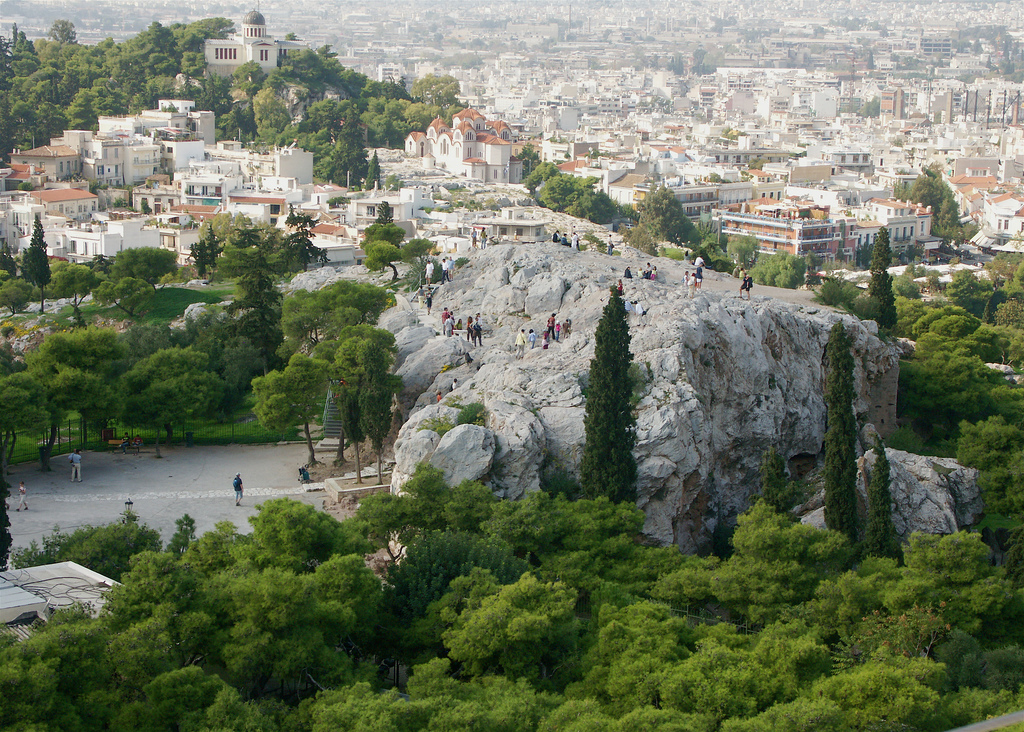 The Lecture Hall of Tyrannus
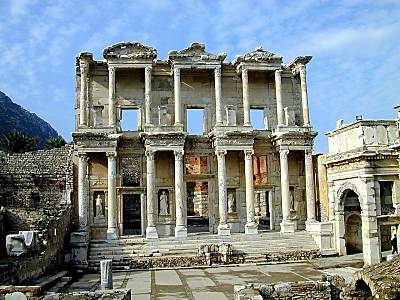 Acts 17:16-34  Paul confronts Greek World Views
God is Creator.  He exists outside creation.
Disproves pantheism/Stoicism.

God is close to us.
Disproves deism/Epicureanism.

God is personal and has given us an individual purpose.

God will bring all of us to judgment.  Evil will be defeated
Disproves dualism/Gnosticism.
Paul Confronts Greek World Views
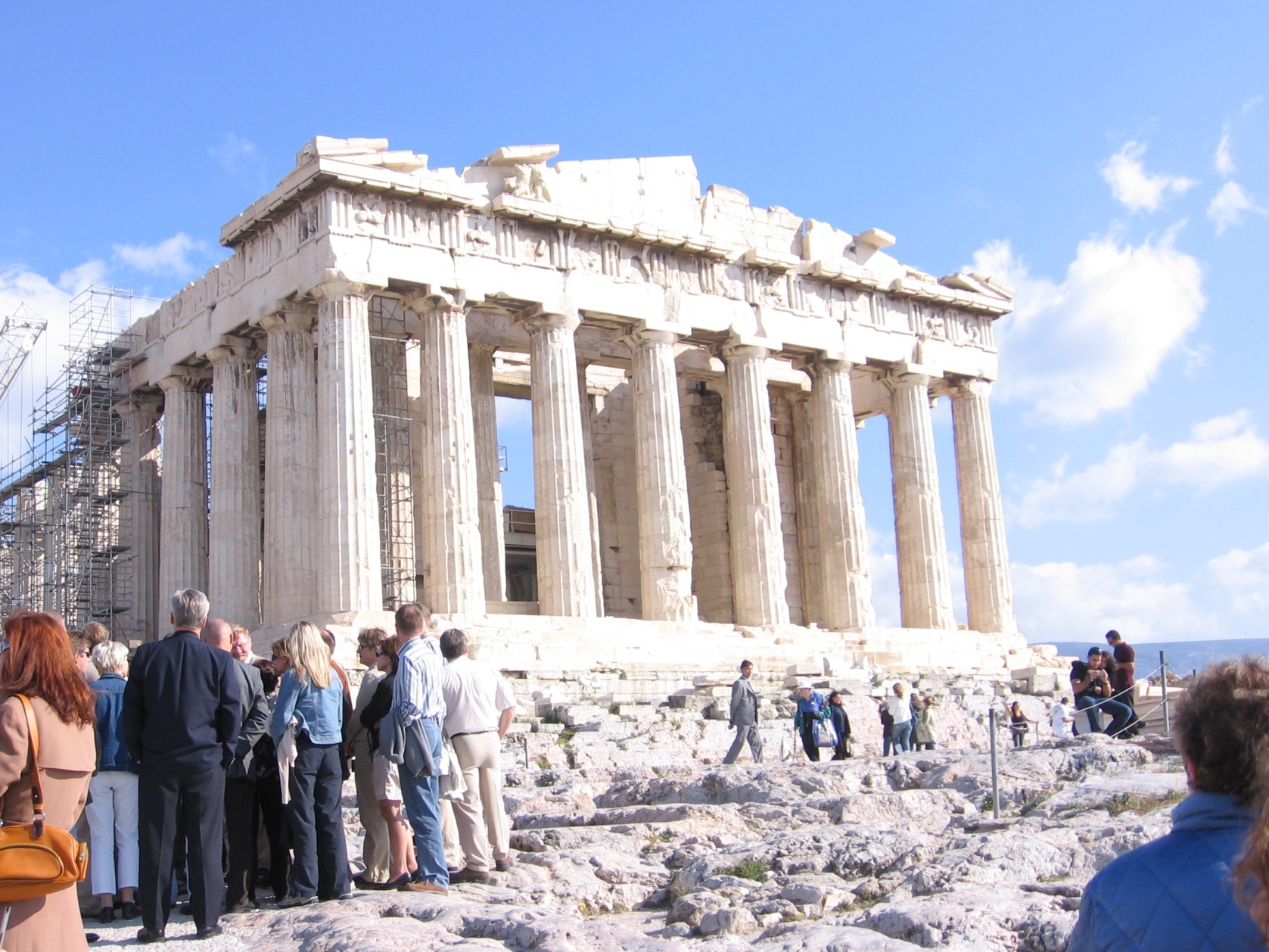 The Bible and Other World Views (cont.)
Acts 17:16-34  Paul shares the gospel by arguing for the Christian World View.
v. 22-23  Paul finds common ground.

v. 24-28  Paul argues for the superiority and the truth of the Christian world view as opposed to Epicureanism/pantheism and Stoicism/deism

v. 28 Paul quotes from Aretas a Stoic philosopher.  “ For we are his offspring.”

v. 29-31  Having laid the groundwork, Paul points them to Jesus.

v. 32-34 Some, but not all were converted.
How, then, should we interact with members of other religions?
Find common ground.

Give respect where respect is due.

Acknowledge the good and do not make personal attacks—especially toward revered people.

Highlight distinctions in world view/theology and introduce them to Jesus Christ.

This is EXACTLY what Paul did in Acts 17:22-34